МБДОУ Аскизский детский сад «Светлячок»Сенсорное развитие детей раннего возраста через развивающие игры.
Воспитатель:
                        Торокова Е.Е.
Сенсорное развитие ребенка - это развитие его восприятия и формирование представлений о внешних свойствах предметов: их форме, цвете, величине, положении в пространстве, а также запахе, вкусе и т.д.В раннем и дошкольном возрасте сенсорное развитие имеет огромное значение, так как он наиболее благоприятен для совершенствования деятельности органов чувств, накоплений знаний об окружающем мире.
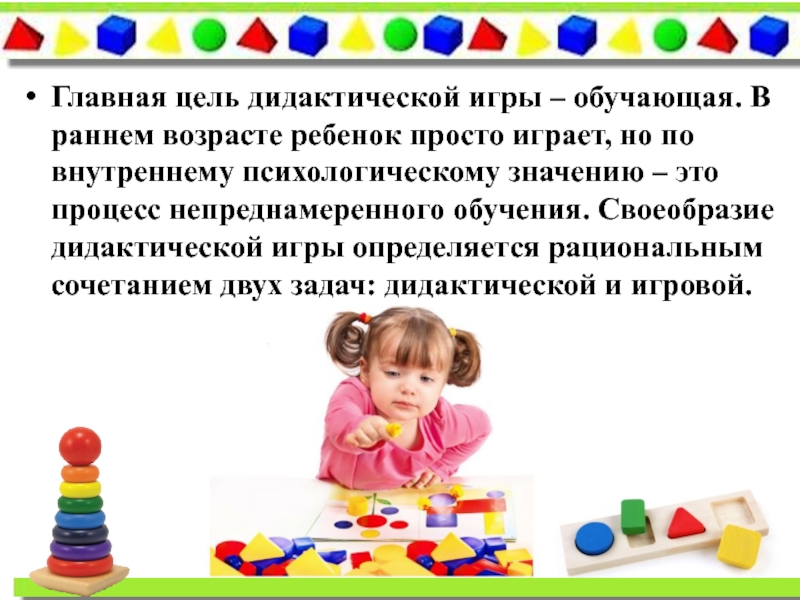 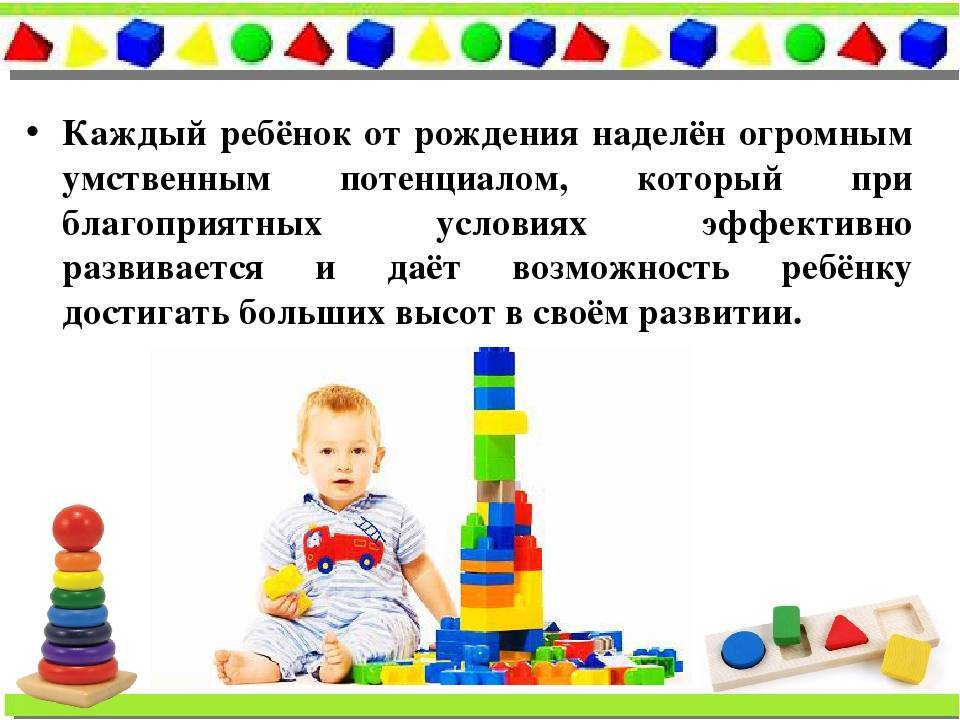 Разнообразие современных игрушек позволяет легко обучить ребенка.Для дидактической игры «Чудесный сундучок» потребуются: разнообразные мелкие предметы с различной фактурой (шишки, камни, кубики, бусы, мелкие игрушки и т.п.) Предлагаем определить на ощупь каждый предмет, не заглядывая в сундучок.Цель: определить уровень развития моторной сферы и уровень развития мыслительной деятельности ребенка. Совершенствовать тактильные ощущения и восприятие ребенка.Задачи: закрепить умение узнавать на ощупь различные предметы, называть их;развивать мелкую моторику рук; воспитывать бережное отношение к игровому материалу.
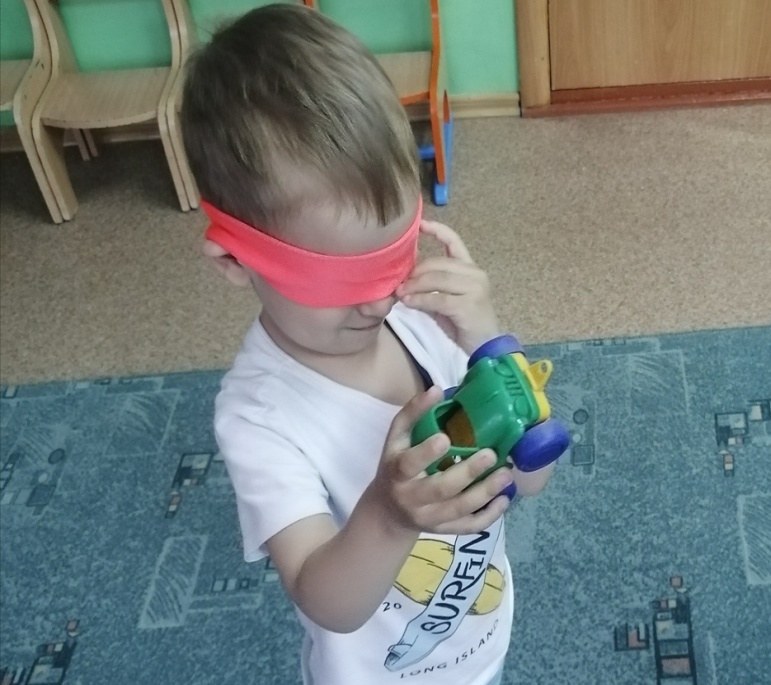 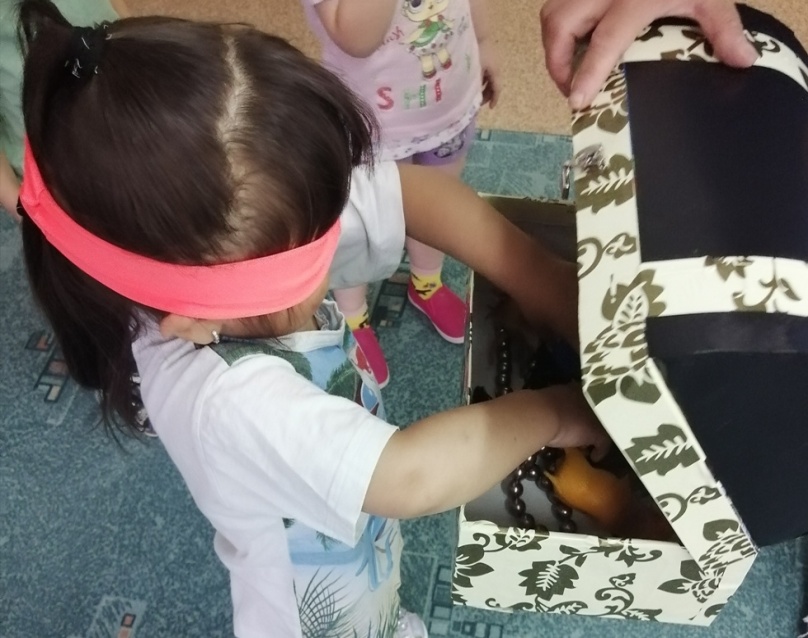 Игра «Цветные ладошки и ножки»Игра направлена на развитие логики, внимания, памяти, интеллектуальных способностей, а также мелкой моторики.Благодаря занятиям в игровой форме малыш с легкостью научиться называть  и сопоставлять цвета, освоить основы счета. (со временем научиться определять право и лево)Ход игры:  - ребенку предлагается ладошка, его цель приложить «нужную» ладошку к образцу.(можно и с ножкой) - предложить найти ладошку с заданным цветом (красная, желтая и т.п.)
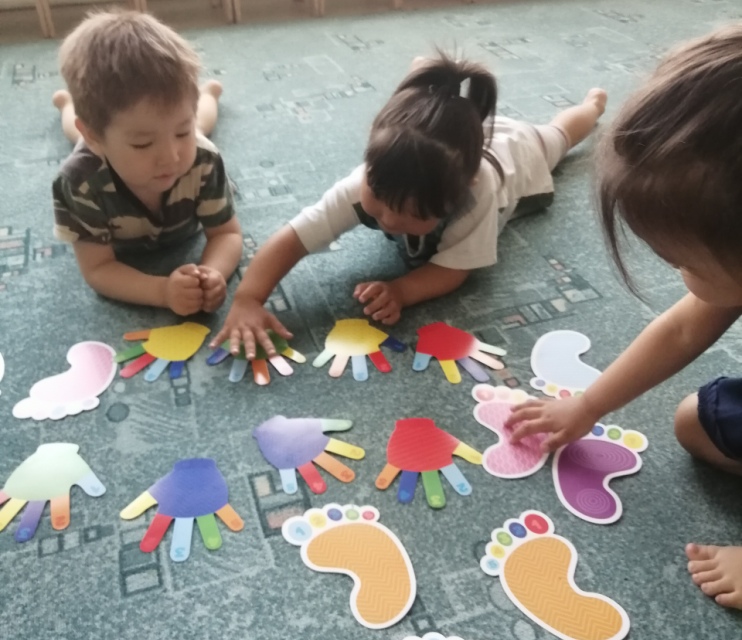 - Игры с крупой развивают мелкую моторику ребенка. Он старательно держит предметы и пытается не просыпать ничего мимо . Развиваются тактильные, осязательные чувства ребенка.Ход игры: придумывается история. У нас в группе: летела ворона, в клюве у нее была сумка с крупами, после того, как она сказала «Каааар»,  у нее сумка упала, а крупа рассыпалась. Детям предлагается помочь вороне разобрать крупу.
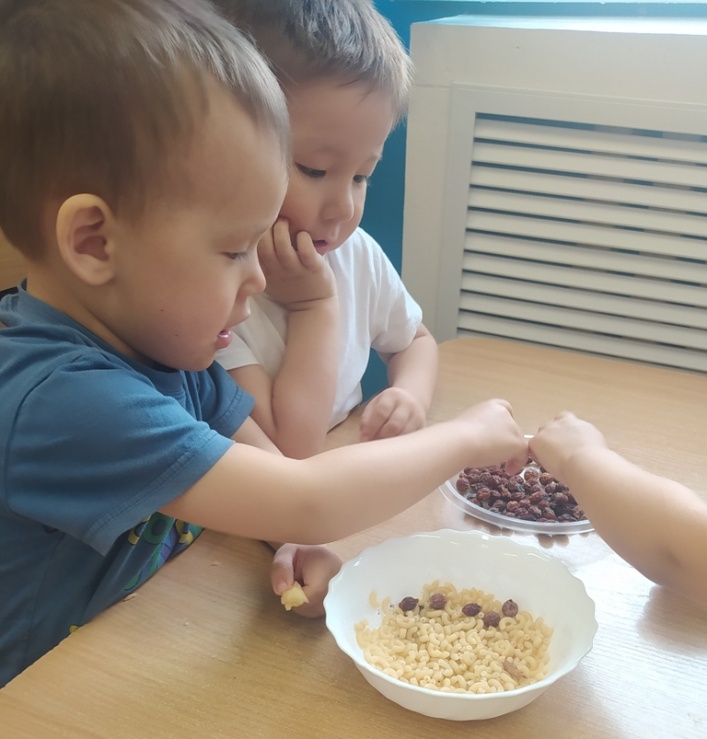 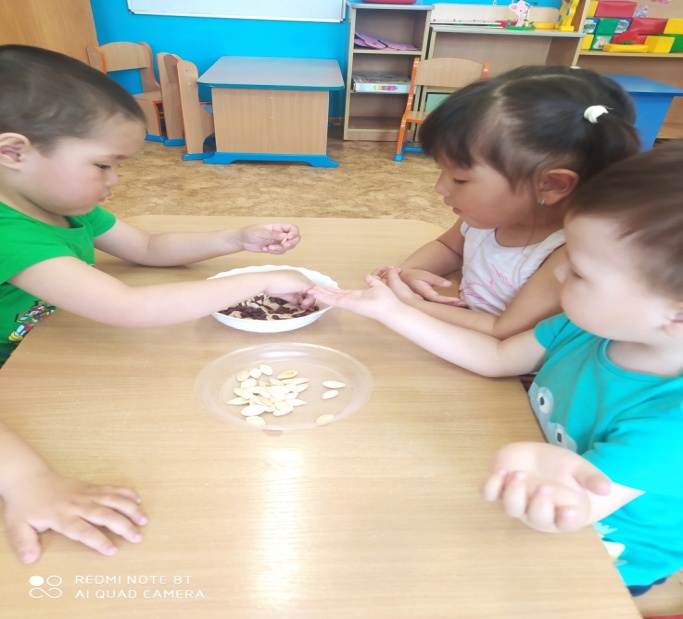 Рисование на крупе
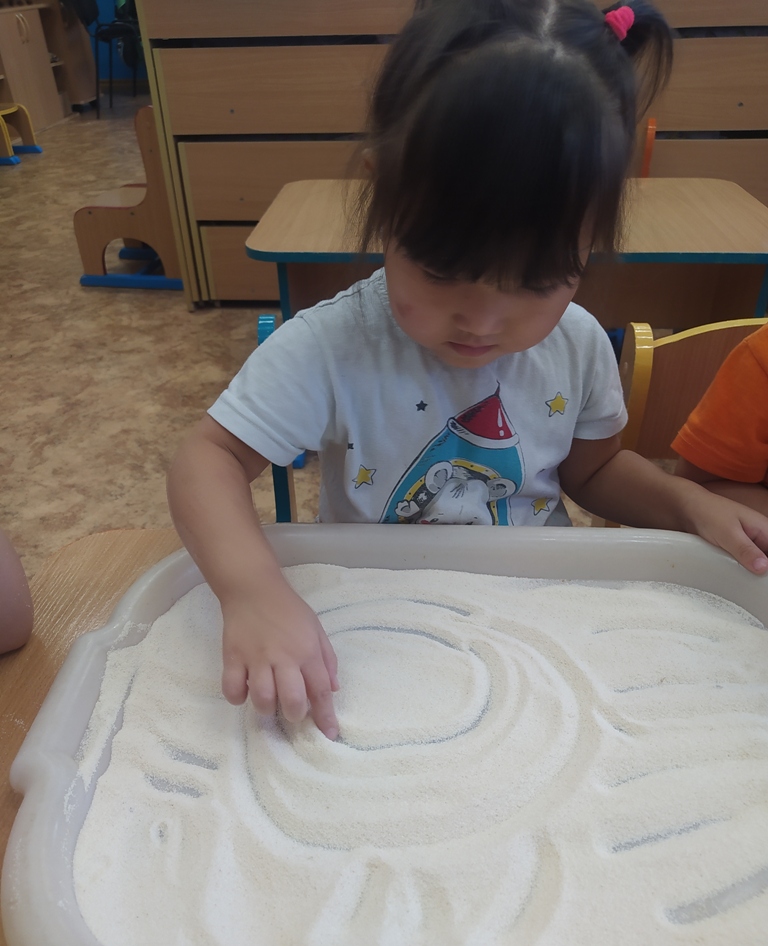 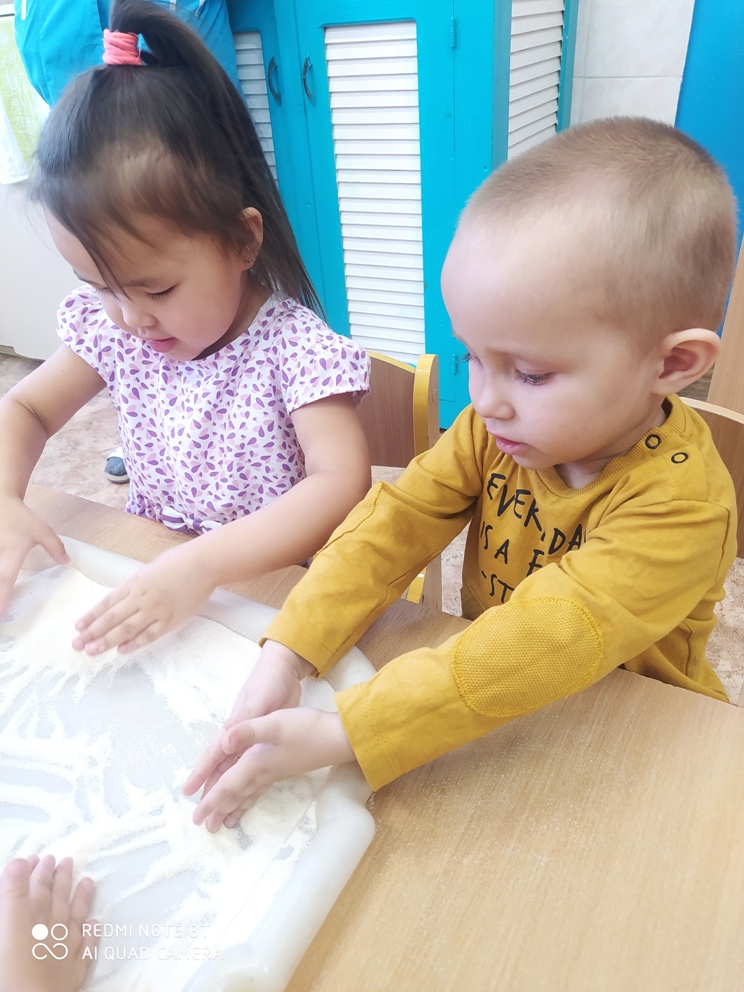 Вывод:Сенсорное развитие ребенка буквально с первых дней его жизни является залогом успешного осуществления разных видов деятельности, формирования различных способностей, готовности ребенка к школьному обучению.Успешность умственного, физического, эстетического воспитания в значительной степени зависит от уровня сенсорного воспитания, то есть от того, насколько совершенно ребенок слышит, видит, осязает окружающее.Именно поэтому так важно, чтобы сенсорное воспитание планомерно и систематически включалось во все моменты жизни ребенка, прежде всего в процессы познания окружающей жизни: предметов, их свойств и качеств.
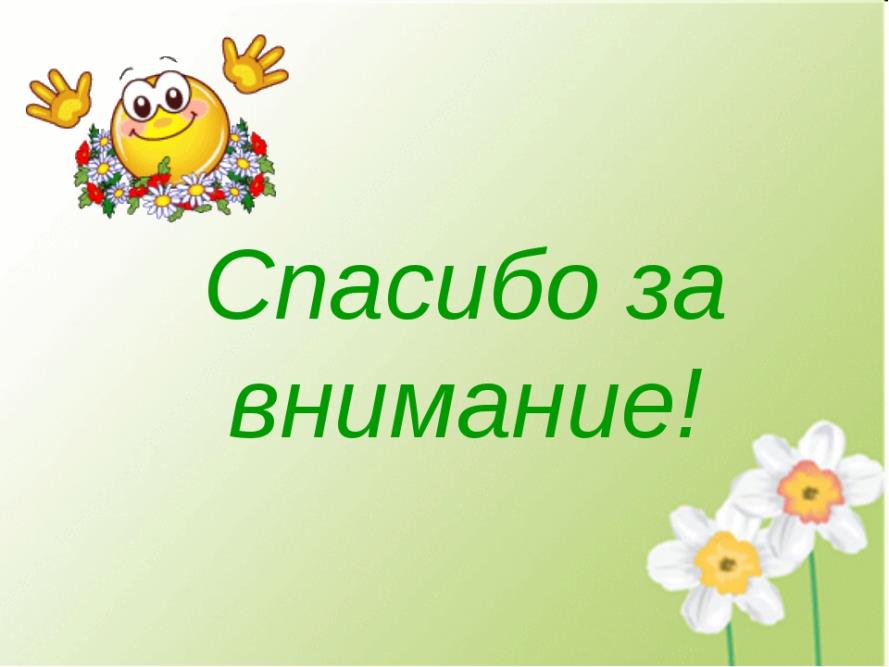